Accessibility as Design Innovation
Using design thinking methods to create an accessible user experience by innovating from diverse needs.

Whitney Quesenbery
@whitneyq  
@awebforeveryone
What do you see in this picture
Which of these are for people with disabilities?
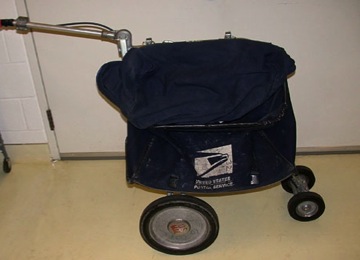 Thinking differently about design
Principles for Accessible UX
Principles for Accessible UX
People first
Clear purpose
Solid structure
Easy interaction
Helpful wayfinding
Clean presentation
Plain language
Accessible media
Universal usability
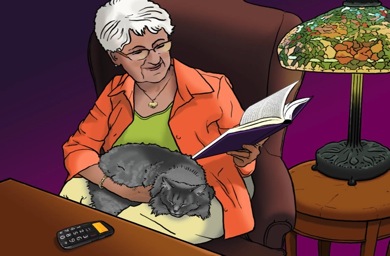 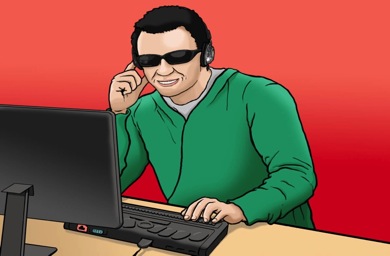 People first
Carol
Jacob
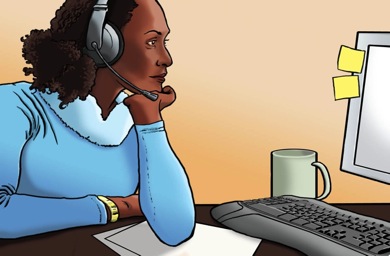 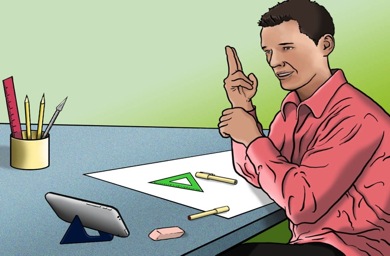 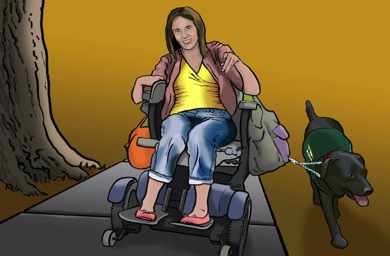 Lea
Emily
Steven
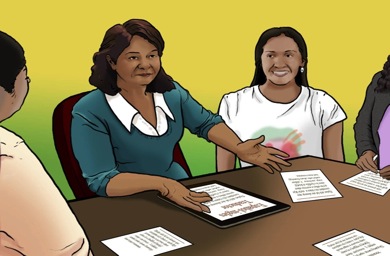 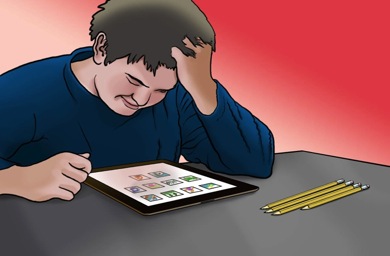 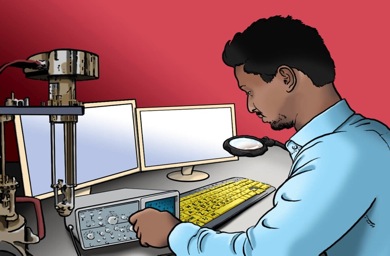 Maria
Trevor
Vishnu
Clear purpose: Well-defined goals
People enjoy products that are designed for the audience and guided by a defined purpose and goals.
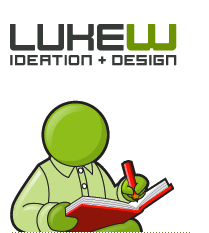 Design for mobile first because... mobile forces you to focus!

(November 2009)
http://www.lukew.com/ff/entry.asp?933
Solid structure: Built to standards
People feel confident using the design because it is stable, robust, and secure.
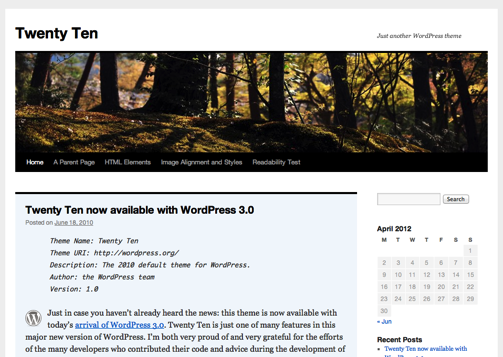 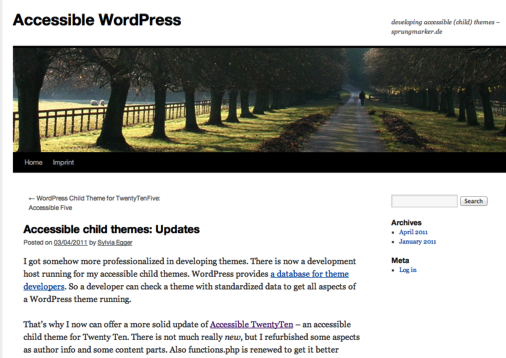 Which of these is accessible?
Easy interaction: Everything works
People can use the product across all modes of interaction and operating with a broad range of devices.
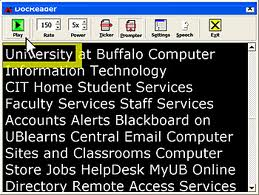 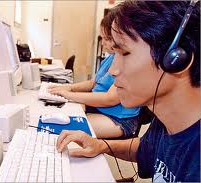 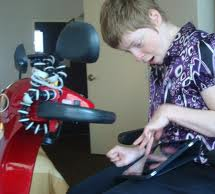 What's the same?
What's different?
Helpful wayfinding: Guides users
People can navigate a site, feature, or page following self-explanatory signposts.
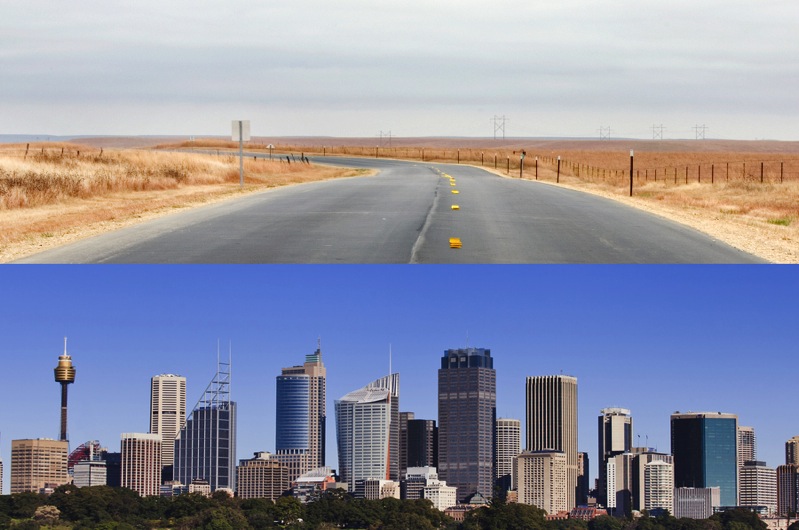 Clean presentation: Supports meaning
People can perceive and understand elements in the design.
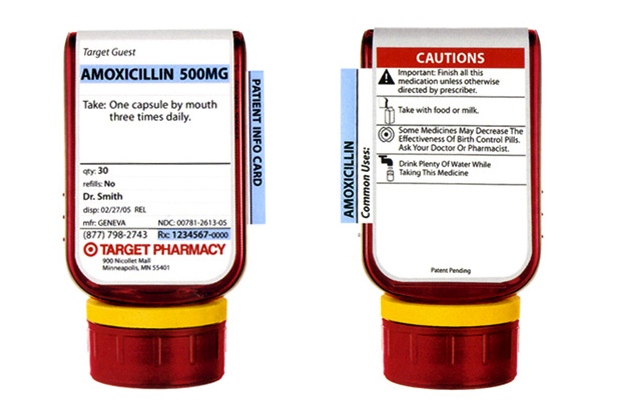 How does the visual design support people?
Plain language: Creates a conversation
People can read, understand, and use the information.
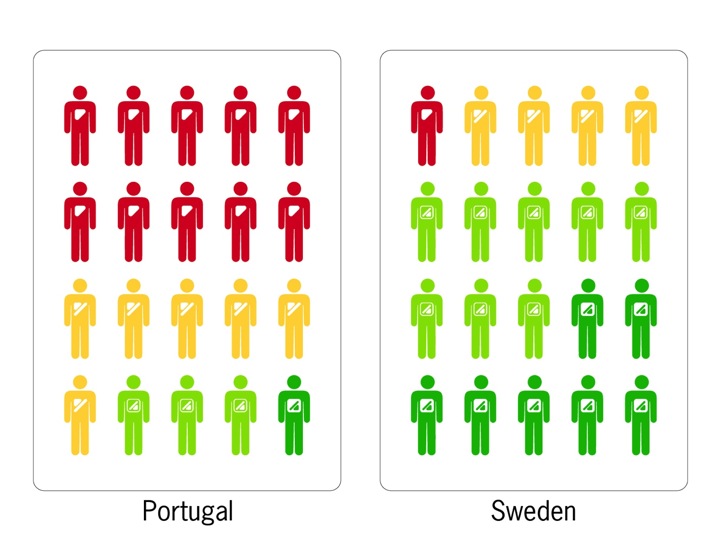 Sandra Fisher Martinswww.youtube.com/watch?v=tP2y0vU7EG8
Accessible media: Supports all senses
People can understand and use information contained in media, such as images, audio, video, animation, and presentations.
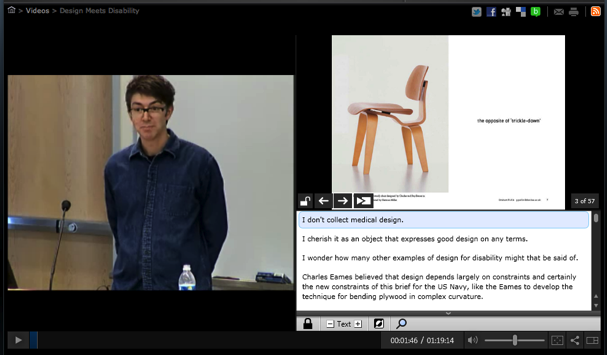 [Speaker Notes: Graham Pullen, author of Design Meets Disability
http://research.microsoft.com/apps/video/default.aspx?id=103405]
Universal usability: Creates delight
People can focus on the experience and their own goals because the product anticipates their needs.
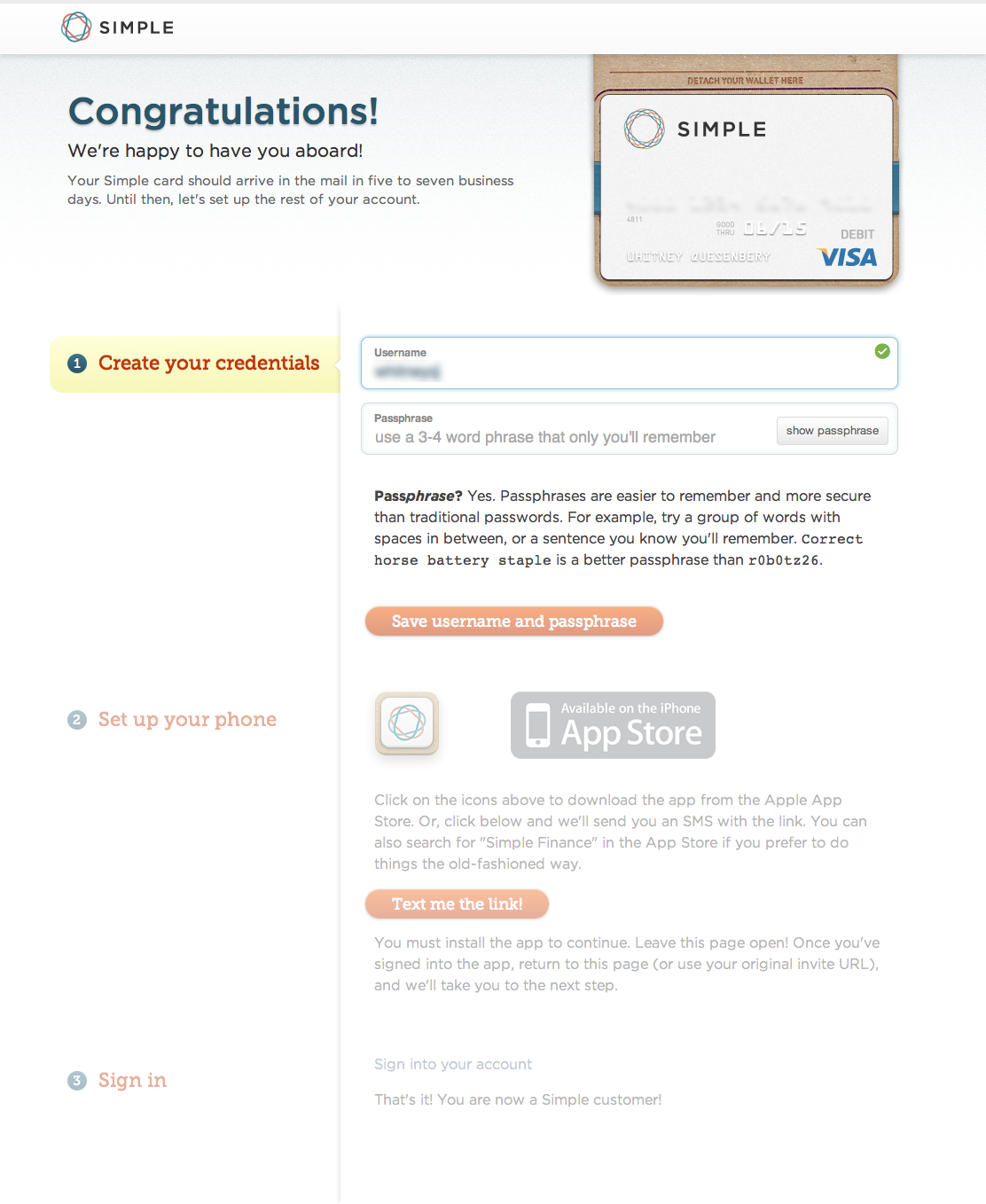 [Speaker Notes: Remove barriers, so everyone can focus on what they came to your site to do.
Delight users by anticipating what they need and (unobtrusively) providing support. 

And when the whole thing stacks up: you know what customers need, the structure is sound, and all the way up, you get a strongly integrated product. 

Transition:]
Journey Maps
Emotional arc
https://www.pinterest.com/annettefranz/customer-journey-maps/
Where are the valleys in the journey?
A sequence with emotional states documented
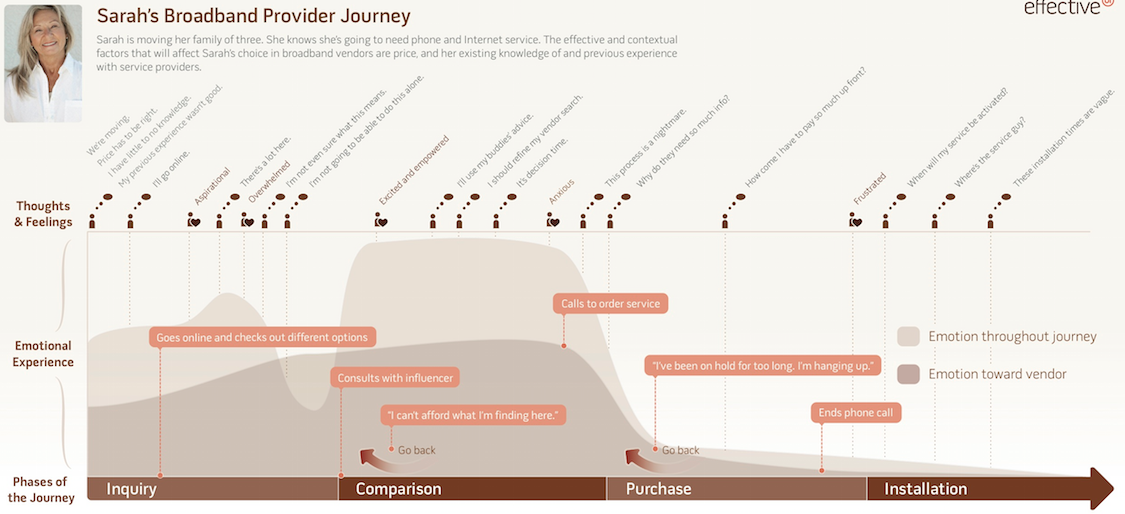 https://www.pinterest.com/pin/493214596661228035/
Journey vs. aspects of the experience
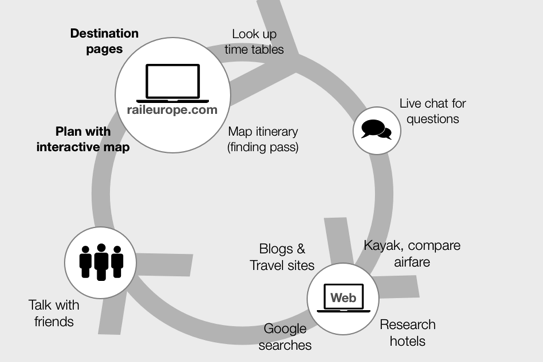 Stages of the journey with guiding principles bs
Doing
Thinking
Feeling 
Experience

and opportunties the map suggests
http://www.adaptivepath.com/uploads/images/RailEurope_CXMap_FINAL%20copy_001.png
Design Studio
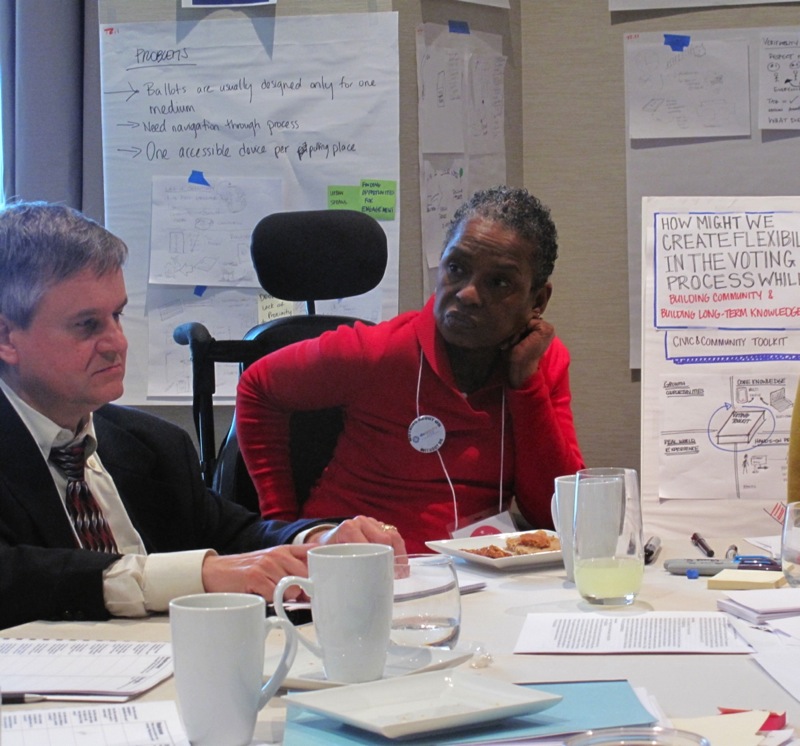 A better way to collaborate
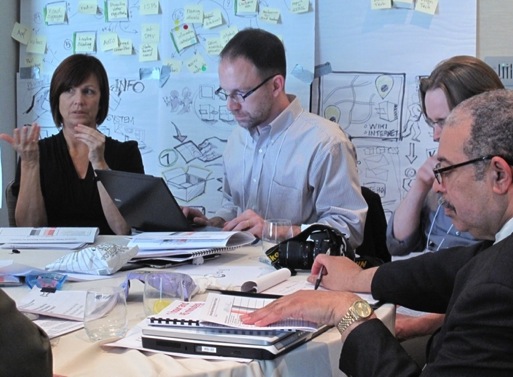 What is the Design Studio
A process for bringing a team together to generate ideas from research, explore design solutions, and review them. 

Motivated by
The need to fit into an agile process with its rapid sprints.
Wanting to make sure that design decisions were informed by research, even in that fast environment
A desire to bring the whole team together in the design process
Constructive evaluation – appreciation, not just critique
Agile user centered design: enter the design studio - a case study – Jim Ungar and Jeff White
http://dl.acm.org/citation.cfm?id=1358650
Process
The process includes research and design work leading up to the studio workshop

Research
user research done as preparation is the basis for design decisions

Design
can be done in advance or can be the first step in a design studio

Studio
workshop to explore alternative ideas, make decisions, consolidate deigns

Participants can include designers and non-designers
Ideate Collaboratively Using Design Studio – Jeff Patton
http://www.agileproductdesign.com/downloads/quickrefs/patton_design_studio.pdf
How to run a design studio
Pre-work: Decide on the scope of the day
Gather research materials, create a design brief.
First design sketches
Each participant generated 3-5 quick sketches. They should be rough, and illustrate 1 idea, not be a fully formed product design.
Presentation and critique
Each sketch is presented by the author. Participants then review the sketches, adding notes or comments. In some studios, participants vote on the best ideas (especially if there are a lot of them)
Second round
Each group or participant refines a design idea that got positive comments. Sometimes ideas are combined and a pair might work together. The critique process is repeated.
Decisions
The final result of the day is a decision about which ideas to carry forward (and some that may go in the backlog)
Visual reminders of early ideas
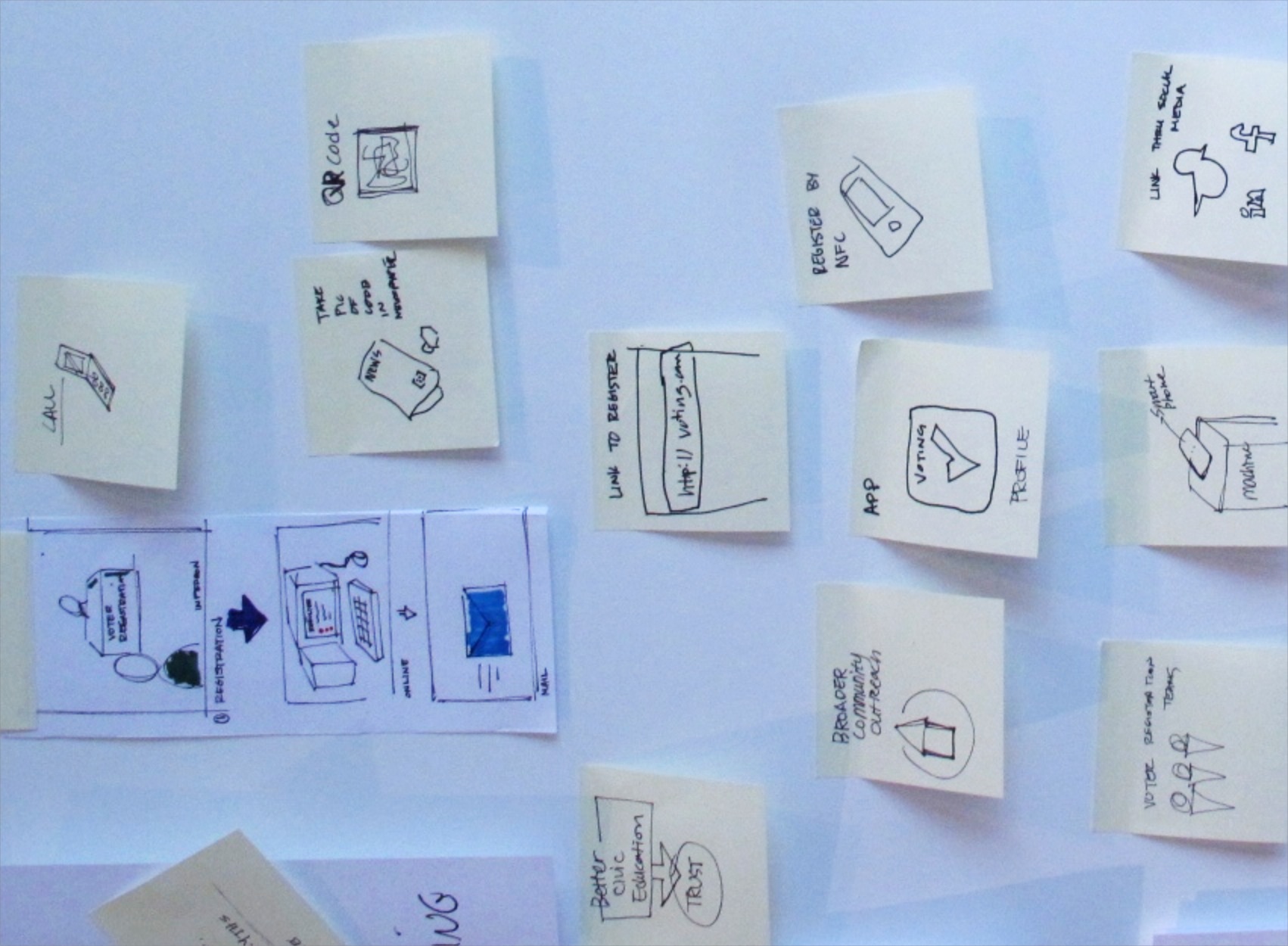 Accessible Voting Technology workshop at Georgia Tech
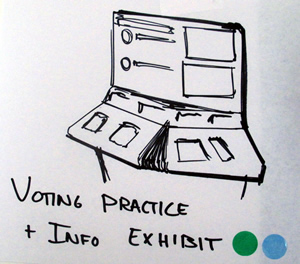 Initial Concepts
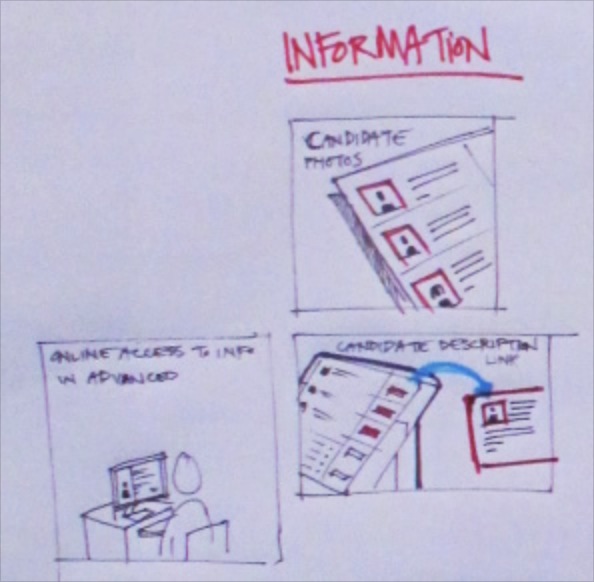 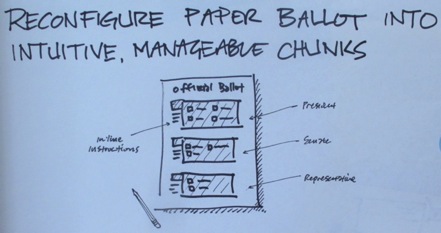 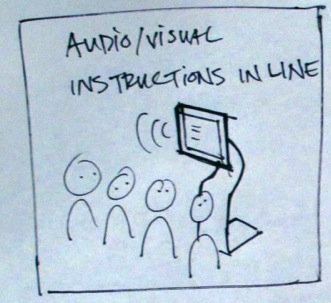 Accessible Voting Technology workshop at Georgia Tech
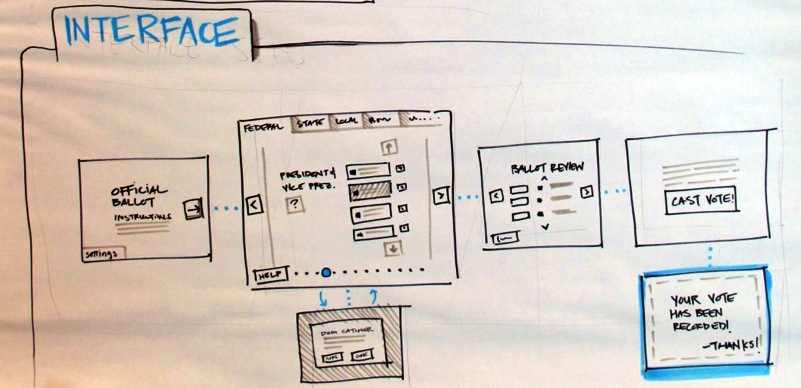 With comments and voting
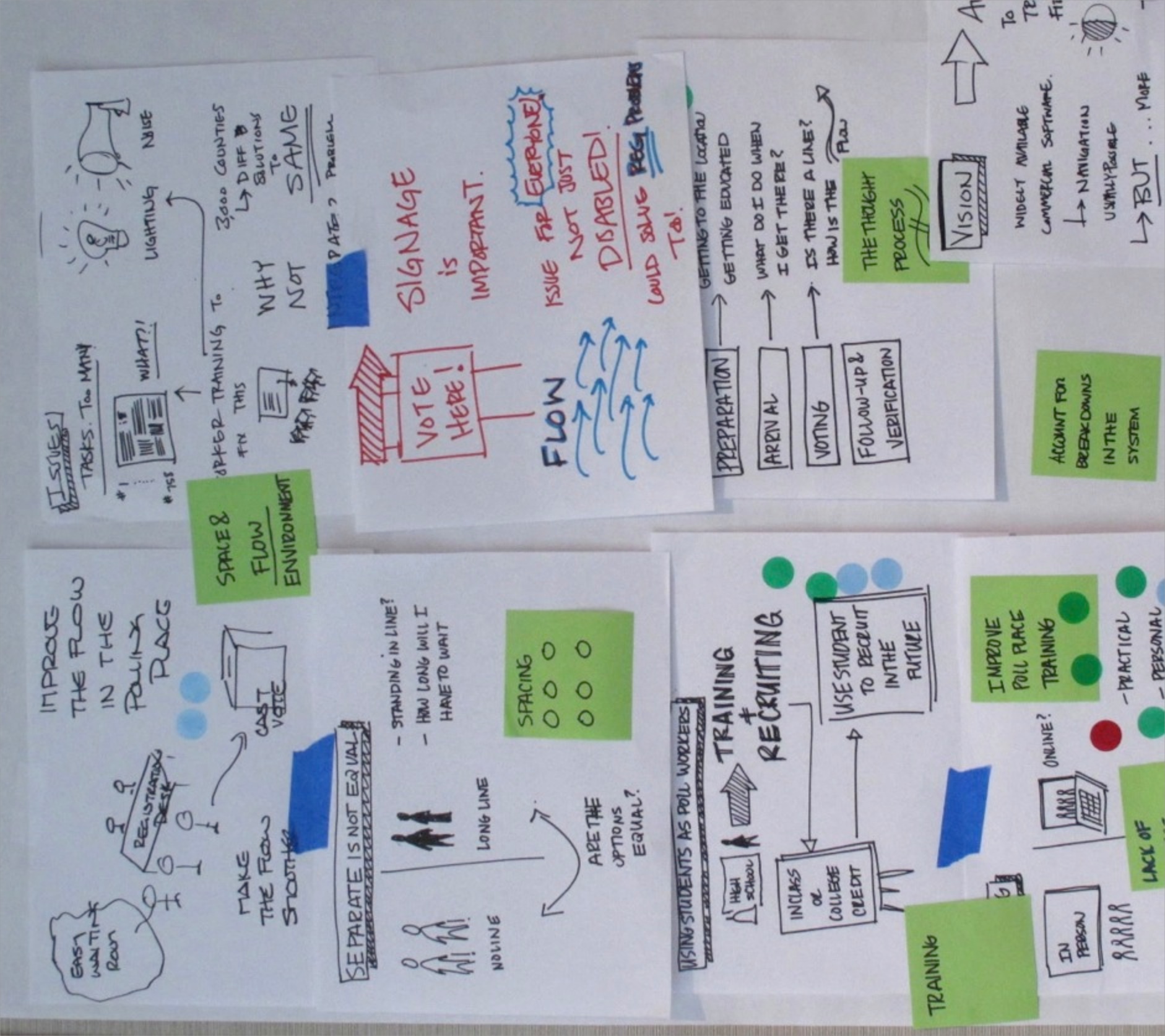 Accessible Voting Technology workshop at Georgia Tech
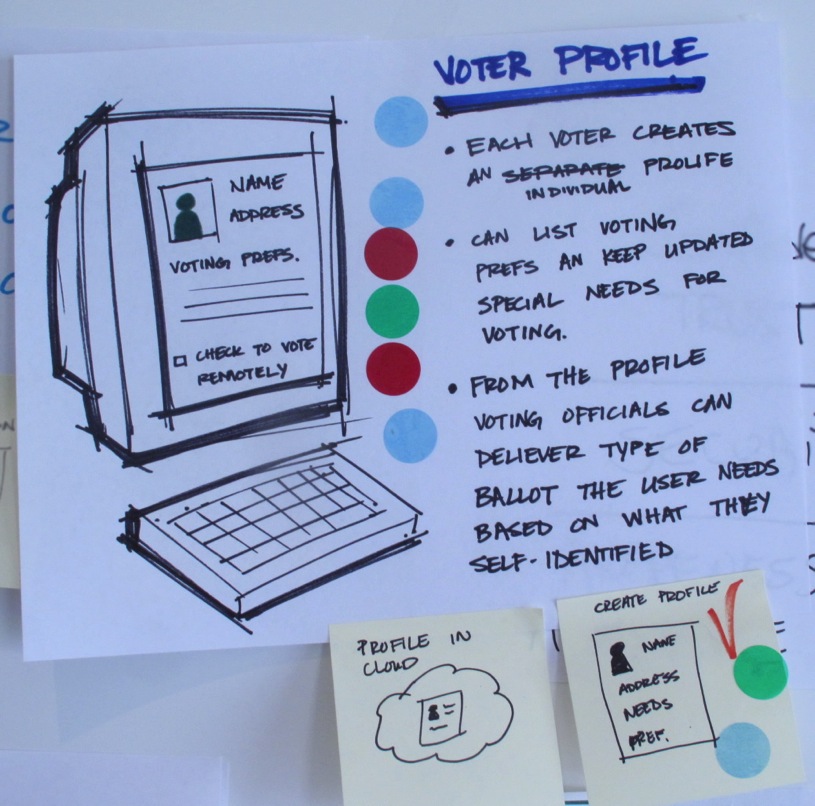 One concept, sketched out
Accessible Voting Technology workshop at Georgia Tech
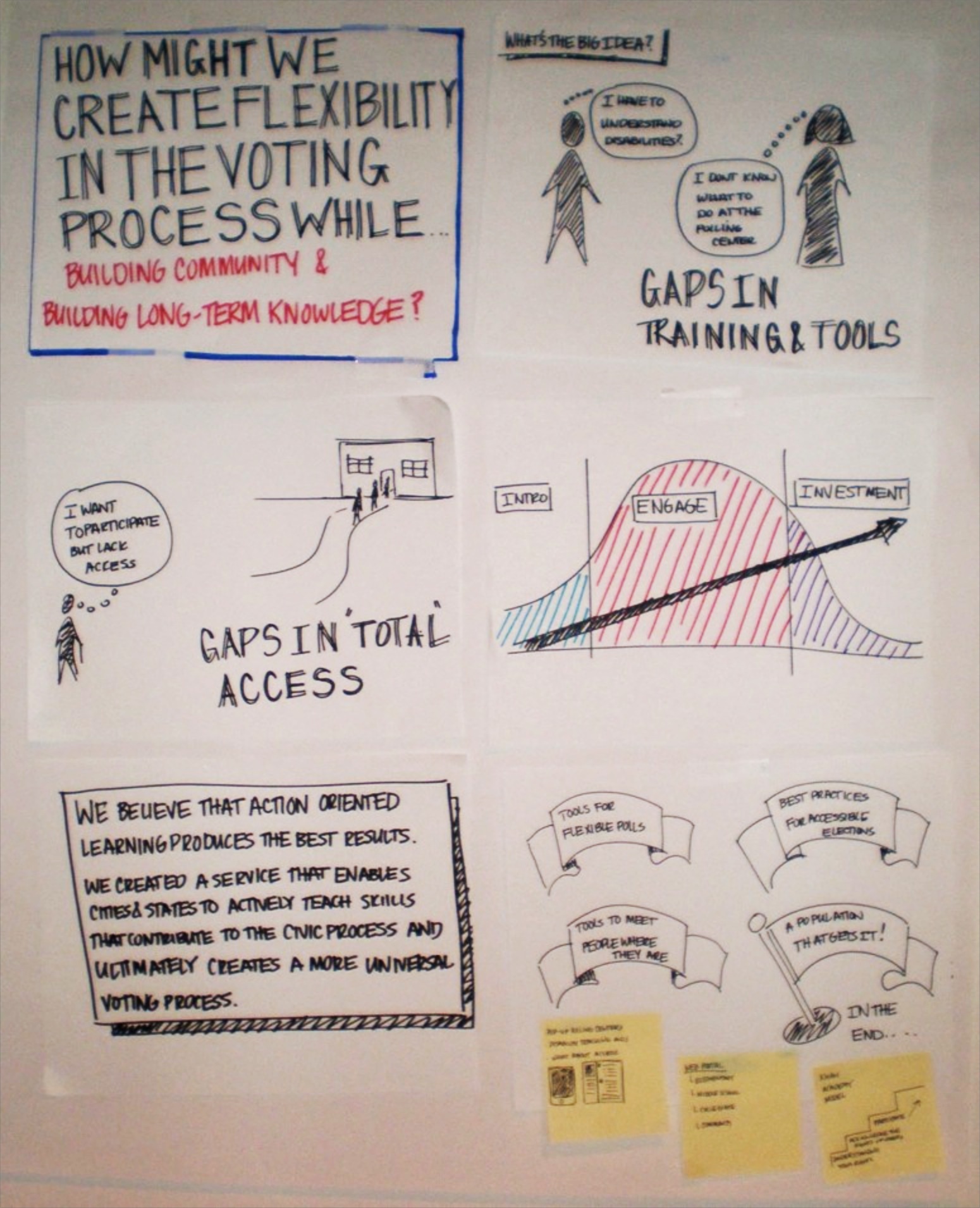 One design concept worked into a poster
Accessible Voting Technology workshop at Georgia Tech
Let's try it
Let's think about how to make it easier for people to use public transportation.
Meet the personas
Charlie
High functioning on the autism spectrum, but not comfortable in crowds.
Tasha
Running a business as an independent blind woman. Gadget geek.
Mary
Older adult with fading hearing. Kept the books for the family business, but not comfortable with devices.
Amy
Single working mother with a lively 2 year old in tow.
Minjun
New citizen, still learning English
Angela
Person with quadripelegia. Uses a power wheelchair, service dog, and typing stick.
First sketches15 minutes
First design concepts
Working alone, come up with 3-5 ideas for ways to make it easier to use public transportation.

What is the barrier or problem it solves?
Who does it help – which persona are you thinking about? Who else would use it?
What's the medium or techology?
Where does it fit in the journey?

Create a quick sketch to illustrate the problem you are solving and your concept. Not a whole design, but a diagram, cartoon, rough screen... that helps explain your idea.

Go for quantity, and don't get bogged down.
Share the concepts
Present the concepts
In your groups, each person presents their concept.

You have one minute for each concept

The group can ask for clarification or add notes, but do not get bogged down in discussion
Refine the idea
Each group works together to further develop the concept
You can
Combine ideas
Adjust the concept to make it more universal

Identify
Steps in the journey the concept represents
Potential barriers it can help avoid
And how it will create delight
Ask a different question!
Design for extremes
In the Anywhere Ballot, we asked whether we can design an accessible ballot that will work for people with low literacy and low civic engagement.
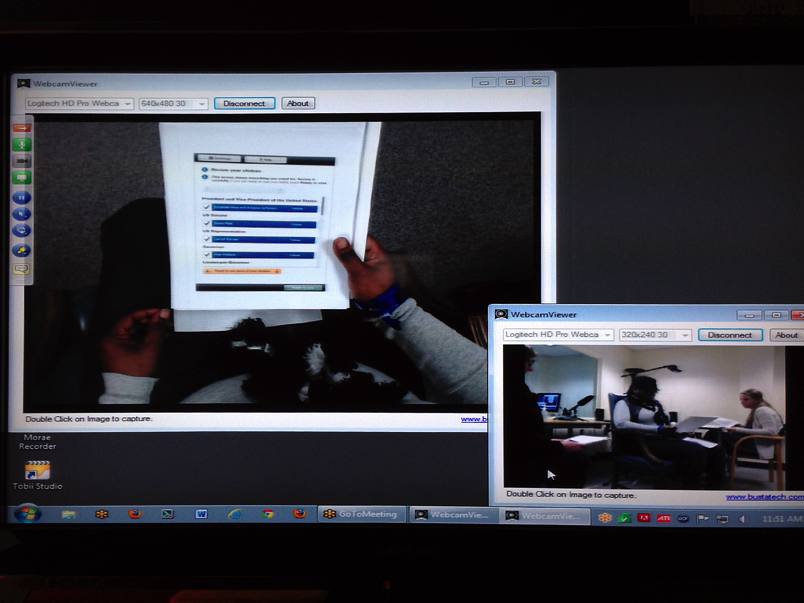 Photos: The Anywhere Ballot, usability testing setup. University of Baltimore
Change the question
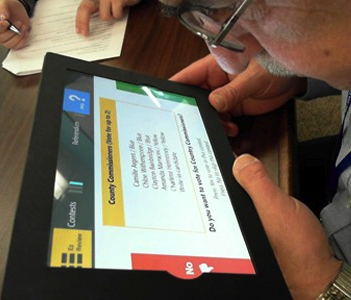 The EZBallot asked, "What if we started with a linear process?"



In Voting with Joy, MSU asked, "What if we changed the input method?"
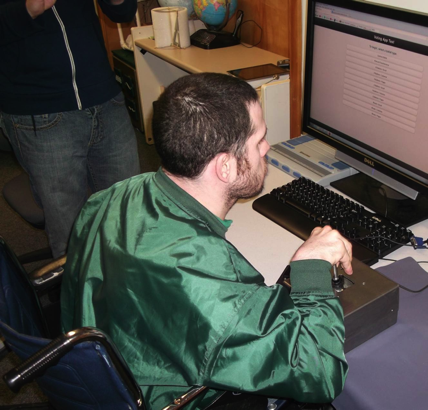 Photos: MSU: testing a joystick. CATEA: testing dual switch navigation on EZBallot.
Create a new perspective
Design can make hidden things visible.
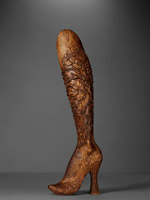 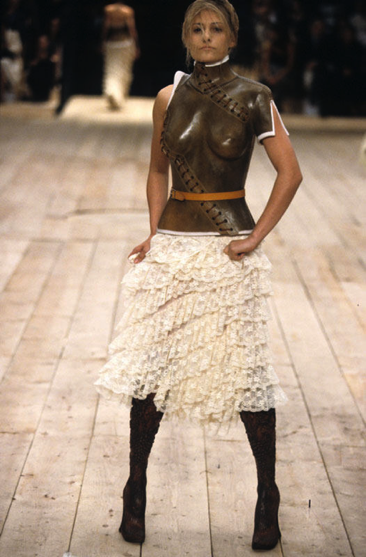 Aimee Mullins: My 12 pairs of legs: http://www.ted.com/talks/aimee_mullins_ prosthetic_aesthetics.html

Photo: blog.metmuseum.com: Alexander McQueen legs
http://blog.metmuseum.org/alexandermcqueen/tag/no-13/